დერივაციული მორფოლოგიის რამდენიმე პრობლემური საკითხის შესახებ
ივლისი, 2018ჟუჟუნა გუმბარიძებსუ
კომუნიკაციური კომპეტენცია და გრამატიკა
გრამატიკა - სისტემური წესების  ჩარჩოში მოქცეული ენის სტრუქტურის აღწერა, რომელიც მორფო-სინტაქსური ფორმებისა და კატეგორიების მნიშვნელობისა და ფუნქციების შესწავლას გულისხმობს.
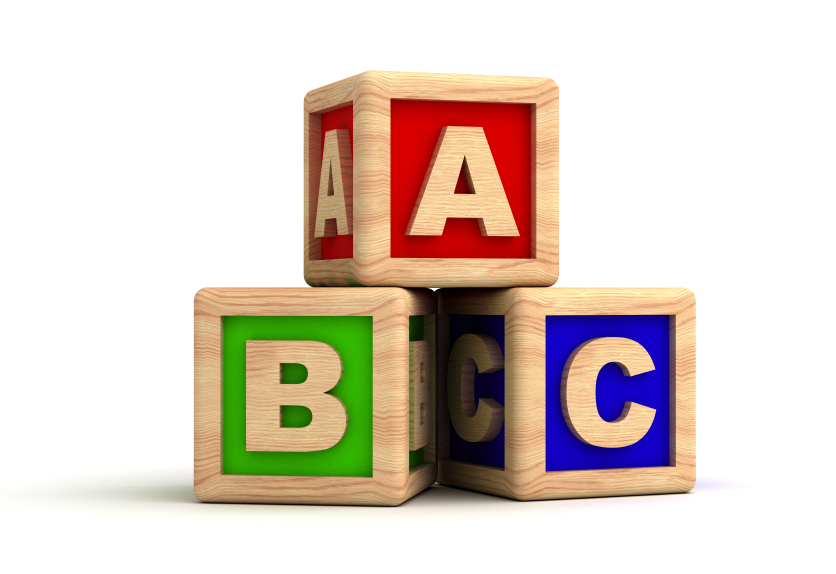 Paulston, Hymes, Radford Cummins, Canale and Swain
1. Grammatical - “knowledge of lexical items and of rules of morphology, syntax, sentence-grammar semantics, and phonology”

2. Discourse  - a set of meaningful utterances focusing on relationship between sentences.

3. Sociolinguistic –analyzing language in social context; knowledge of sociocultural rules of language

4. Strategic  – “verbal and nonverbal communication strategies that may be called into action to compensate for breakdowns in communication due to insufficient competence.” (Canale and Swain, 1980, P. 30).
DERIVATIONAL MORPHOLOGY
ფორმა +მნიშვნელობა 

კატეგორიის პრინციპი = ბინარული მიმართება = ოპოზიციის ცნება


 DERIVATIONAL VS INFLECTIONAL
ნიშნადი ნაწილების გამოყოფა
.  სიტყვის შექმნის რისკ- ფაქტორები?
Cyclist, motorist, vs ( Boatist), 
Lower (v)    vs  (higher) e.g. we will need to higher the shelf.
Washable, predictable, readable vs runnable, walkable, diable

 Fit (adj)           unfit;  fat (unfat)  
Instrument for making things blunt = blunter
The property of being easy to please = pleasability
The process of making smth transparent = transparentization

derivational morphology often has limited productivity
დასკვნა
ლექსიკონი  

სამ საფეხურიანი პროცესი: მორფო-სინტასურ-სემანტიკური
 
სამი პრობლემური ასპექტი: პროდუქტულობა, მცდარი ანალიზი, რთული ძირეული ფორმები
კომპოზიტურობის საკითხი
1. to evaluate compositionality/semantic transparency  in Georgian compounding 

 2. to determine the extent that a Georgian compound retains its original compositionality when being transformed into English
Literature rewiew/theoretical backfround
composites  (ილია ჭავჭავაძე)
არჩევანის მართებულობა
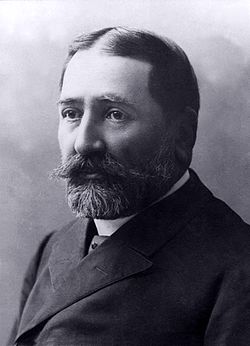 .
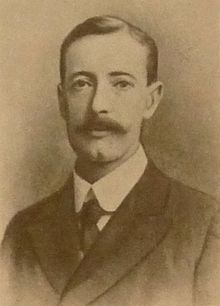 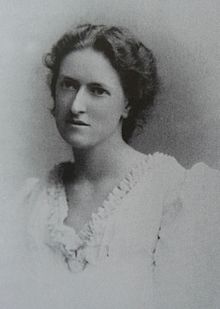 კომპოზიტი
ერთცნებიანი                               ორცნებიანი

ერთ რამეს აღნიშნავს  
და კავშირი არჩაისმება              ორ რამეს აღნიშნავს
დეფისით არ იწერება                  და კავშირი იგულისხმება
ერთად იწერება                               დეფისით იწერება


დედამიწა                                       დედა-შვილი
ქინძისთავი                                   წვერ-ულვაში
ჩუხჩუხი                                           თავად-აზნაური
two - constituent composites where:
Procedure = 4 stages; scale & compositonality score
Phrase compositionality scoring
L1 = 1 st (left-hand) constituent
L2 = 2 nd (right-hand) constituent
L3 = a composite meaning is a sum of both constituents’ meanings
X = none of constituents have a relation with a composite meaning
XL1 = only  1 st  (left-hand) constituent is related with a composite meaning
XL2 = = only 2 nd (right-hand) constituent is related with a composite meaning
Compositionality scoring
Extent compositionality of Georgian composites is retained into English